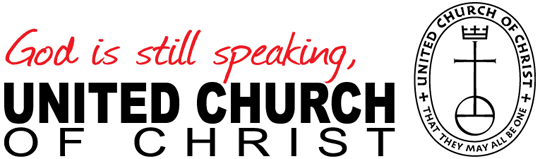 Young Adults and Spirituality: What Does A Transformative Church Look Like?
Rev. Kristina Lizardy-Hajbi, Ph.D.
Director, Center for Analytics, Research and Data
United Church of Christ
Cleveland, OH 44115
hajbik@ucc.org
Overview
Question: What will a transformative church look like in ten years?
75-item online survey of individuals under 40 on their faith/spirituality beliefs, practices, thoughts on faith communities, and personal priorities/passions
Convenience/purposive/snowball sampling

Results
2,824 valid responses
66.6% completion rate
Ministers (8.6%); laypersons (91.4%)
Connected with the UCC (33.4%); not connected with the UCC (66.6%)
Responses were weighted in order to give equal emphasis to four different groups of respondents:
Regular participants in a spiritual/faith community
Lapsed members or infrequent participants in a spiritual/faith community
Individuals disconnected from religious practice, but identified as a person of faith/spirituality
Individuals disconnected from religious practice, and not interested in faith/spirituality
[Speaker Notes: No major differences in findings from other major studies on young adults and faith/spirituality, but provides confirmation of our already existing understandings. In short:
Young adults are more religiously unaffiliated than older generational cohorts, but this doesn’t mean they aren’t religious or spiritual or don’t engage in faith practices. 

These are only results on some of the items—testing for differences was done but not a lot of significant differences were found. Further analysis is needed. Full report summarizing the general results was presented to the UCC Board of Directors in March of this year.]
Personal Beliefs and Practices
I feel the presence of the divine most through… (Choose up to 5 options out of 13 options)
[Speaker Notes: In general, young adults do not shy away from talking about their faith or spirituality with people they trust, whether family or friends. They identify themselves to be highly spiritual, but not very religious, which is a commonly known characteristic of this particular generation. 
For young adults, the term “religious” often equates with rituals and practices common to church and, more importantly, membership and participation in a brick-and-mortar church or other faith community. 

High levels of spirituality are related with seeing the divine most through the following ways:
-	Music and/or art
-	Spending time with friends and family
-	Spending time outdoors/in nature
-	Serving their communities/helping people directly

Other actions were also frequently selected as ways that young adults connect to God–including worshipping in a faith community, personal/spiritual meditation or body work (yoga, Pilates, etc.), standing up for the rights of others in a quest for justice, and learning and engaging intellectually—but these items were secondary and rated relatively equally. Regular participants in a faith/spiritual community stated that they felt the presence of the divine in worship more frequently than other groups, which makes sense since they are more engaged in congregational life. Other activities that were named as connecting people to the divine included: Dance, sex, mushrooms, and other types of service to the wider/global community. 

As a whole, reading holy text(s), spending time in sacred buildings, and spending time in spaces with significant spiritual meaning were not rated to be actions that connected young adults to the divine. Additionally, a significant portion (about 20%) of respondents articulated that they simply don’t feel the presence of the divine or don’t believe in the existence of the divine at all. With this generation being the most secular in recent memory, these results are important to note.]
Personal Beliefs and Practices
True/False Statements
[Speaker Notes: Despite a general aversion to dogma, this population prays/meditates regularly and often prays for family and friends who are going through rough times or are sick/injured.]
Faith/Spiritual Community
Rate the following attributes of a spiritual/faith community in terms of importance to you: (Scale 1-5)
[Speaker Notes: Young adults envision the following attributes as most important for any church/faith/spiritual community:

Is fully inclusive of people from diverse backgrounds (LGBTQ, race/ethnicity, language, ability, gender, immigration status, etc.)
Encourages people to think for themselves
Serves the poor and/or oppressed
Works against systems of oppression for justice for all
Fosters an environment for making meaningful relationships
Foster a safe space or refuge for people in crisis

Also important to young adults, but rated slightly lower in terms of importance, includes the following: provides a place of comfort, stretches to accommodate accessibility needs, fosters connections in the wider community, and fosters personal transformation. Among all of these items, the broader themes of inclusion/welcome, social justice, service to community, connection/relationships, and independent thinking/questioning are present. Young people want places where they not only feel safe and fully included, but also where others feel safe and fully included. They desire a faith community that is not focused on internal governance or management, but whose mission and purpose is a lived phenomenon. This is not to say that young adults don’t realize that governance and internal management are necessary; they just desire to re-structure the pre-established ways of going about these activities in order to place priority on connection and impact.]
Faith/Spiritual Community
Rate the following attributes of a spiritual/faith community in terms of importance to you: (Scale 1-5)
[Speaker Notes: To further illustrate this point, surveyed young adults rated the following elements as not very important to a faith community: Having a building, preparing for the afterlife, and adhering to the same beliefs and doctrines. For this population, a building does not a church make. A faith community is truly a community, and the logistics of whether a building exists or not is a detail of little concern. This same pattern follows for whether or not a faith community has attractive programs for young adults or their children. As one respondent articulated, “If people are searching for attractive music and art programs, they will find specific music and art programs in the community.” Another individual said, “People—not programs—for my children are more important.” Additionally, freedom for thinking and questioning belief is expressed again with young adults placing minimal importance on adhering to particular beliefs or doctrines. 

At its very best, not surprisingly, young adults envision a faith community that is authentic, supportive, connectional, meaningful, diverse, and fully inclusive and welcoming. They desire a community that “emphasizes participation, not perfection.”]
Faith/Spiritual Community
I am most frustrated or disappointed with a spiritual/faith community when… (Choose up to 3 options out of 8)
[Speaker Notes: Of most importance to this population is how a faith community reflects caring for the wellbeing of humans in the world and prevents harm, in addition to how the community lives out and teaches ideas of justice, rights, and individual autonomy. Previous generations may have placed greater emphasis on respecting traditions and following the rules established by a community, but that is not the case for younger generations. It is frustrating and disappointing for young adults when faith communities follow outdated or irrelevant traditions and practices. If those traditions have meanings that weather the test of time, then they are not opposed to carrying forward that legacy; but tradition for the sake of tradition is not of importance to them.
 
Interestingly, young adults do not place a great deal of importance on whether or not there are other people their age with whom they can relate in any particular faith community. In general, young adults are able to find networks of people their age in other ways. What is more noteworthy, however, is that greater percentages of young adults of color who completed the survey indicated being more frustrated that there are no people of their particular racial/ethnic background with whom they can relate in their faith communities. Likewise, people who identified beyond the gender binary and/or as non-heterosexual indicated more frustration that there are no people of their particular gender identity or sexual identity with whom they can relate. This is important especially as it relates to young adults’ desires for equality and inclusion.]
National/Global Issues
What national and global issues do you believe will most greatly impact the world in the next ten years? (Choose up to 5 options out of 23)
[Speaker Notes: As already indicated, young adults care deeply about the world in which they live and seek to affect change on a number of levels. They see the ways that many institutions have failed to bring about change, but still bring a sense of hope that they can cultivate and participate in systems that will make a positive difference. The issues that will impact most greatly the world in the next ten years, as named by young adults, are:
Climate change/environmental justice
Racial justice
Income inequality
Immigration reform and immigration rights
Mental issues and awareness
Religious intolerance/violence

Though not selected as frequently as the above items, other issues that young adults believe will impact the world in the next ten years are LGBTQ rights, mass incarceration and criminal justice reform, excessive use of force/militarization of police forces, and women’s rights/gender equality. Some also named gun violence/control, terrorism, drugs, and access to clean water as pressing issues in the present and future.

People under 40 described myriad ways that the religious communities can work to address these issues in coming years, some of which include prayer, legislative action, activism, partnerships with organizations already working on these issues, building awareness/education, training, speaking out, providing a welcoming, safe space and leading by example. Some respondents articulated that any organization can work to address these issues; as the faith communities, it is important to engage in addressing systemic issues through our faith, providing theological and spiritual foundations for this work.
 
Organizations to which many young adults are committed include Black Lives Matter, Planned Parenthood, Heifer Project, Habitat for Humanity, Amnesty International, Humane Society, and various other local, national, and international organizations. In short, passion and action for others and for the wider world is a distinctive part of the character of younger generations.]
Differences Between Groups
Rate the following attributes of a spiritual/faith community in terms of importance to you: (Scale 1-5)

Most significant differences between regular participants (rated higher importance) and those disconnected from religious practice, and not interested in faith/spirituality (rated lower importance) on the following items:
Conclusions/Limitations
Solidifies existing research on young adults and spirituality (Pew, PPRI, Christian Smith, etc.)
“How We Gather” – Angie Thurston and Casper ter Kuile: http://howwegather.org/ 
Community, Personal Transformation, Social Transformation, Purpose Finding, Creativity, Accountability
Survey is currently collecting data with individuals 40+ in order to provide comparisons

Limitations:
Sampling challenges
Survey language/phrasing
Factor analysis, regression analyses
[Speaker Notes: In what ways might the church move beyond its understanding as a brick-and-mortar space into being a mission-driven organization?
Are the ways that young adults connect with God/the divine legitimized and incorporated into our ways of doing and being church?
How does the UCC embody elements of community that are important to young adults such as connection, authenticity, vulnerability, safe space, and full inclusion/welcome?
How might the personal experiences, leadership, and wisdom of young adults be acknowledged, legitimized, and incorporated into the whole life of the church?
How might faith be practiced differently to meet the needs, as well as consider the values, of younger generations, particularly by de-emphasizing dogma and emphasizing independent thinking and questioning?
How is the UCC working to address the national and global issues that young adults believe will impact the world greatly in the coming decade?
Is church as a personally and communally transformative movement possible?]
Complete Report:http://www.uccfiles.com/pdf/Strategic-Visioning-Task-Force-Survey-Summary-Report.pdf
Rev. Kristina Lizardy-Hajbi, Ph.D.
Director
Center for Analytics, Research and Data (CARD)
United Church of Christ
700 Prospect Avenue East
Cleveland, OH 44115
www.ucc.org/research
hajbik@ucc.org